Межвузовский форум «Опорные университеты –драйверы развития регионов»
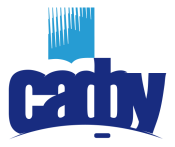 САФУ имени М.В. Ломоносова как центр инновационной технологическойи социальной трансформации региона: «третья миссия» университета
Е.В. Кудряшова
 ректор САФУ им. М.В. Ломоносова,www.narfu.ru  
rector@narfu.ru
Направления трансформации университетов
Направления развития университета
Направления трансформации
2
Влияние САФУ на региональном уровне
Областной закон N 295-22-ОЗ от 30 мая 2011 года «О государственной поддержке Северного (Арктического) федерального университета» 

Комплексные исследования, связанные с поиском, разработкой и освоением месторождений природных ресурсов Поморья; 
Разработка и реализация стратегии «Развитие арктического туризма в Архангельской области до 2025 года»
Реализации государственной программы Архангельской области «Развитие инфраструктуры Соловецкого архипелага (2014 – 2019 гг)»
Проект «Большой Архангельск»

Коллегии исполнительных органов государственной власти Архангельской области, межведомственные комиссии и советы

«Архангельск-университетский город» 
Общественная приемная Уполномоченного при Губернаторе Архангельской области по правам ребенка
Сотрудничество с НКО региона
Волонтерский центр САФУ
Соглашения\нормативное регулирование
Непрерывная система 
подготовки кадров
Научные исследования
Экспертные советы
Социальные проекты
[Speaker Notes: 7 лет назад в Архангельске появился федеральный университет, в этом, в том числе, большая заслуга Правительства Архангельской области, которое  принимало самое активное участие в работе по созданию САФУ.
Все эти годы САФУ активно участвует в разработке и реализации программ и проектов социально-экономического развития Архангельской области.
• Создание и развитие кластеров: 
- Судостроительный инновационный территориальный кластер
- Лесопромышленный инновационный территориальный кластер «ПоморИнноваЛес»
- Биоресурный и биотехнологический  кластер, 
- Социальный кластер. 
- Рыбопромышленный кластер. 
* Представители САФУ входят в составы коллегий исполнительных органов государственной власти Архангельской области, межведомственных комиссий и советов (например, экспертно-аналитический совет при Губернаторе Архангельской области, Совет по морской деятельности при Губернаторе Архангельской области и др.);
• Взаимодействие по вопросам гармонизации межэтнических взаимоотношений и развития поликультурного образования на территории Архангельской области;
• Проведение комплексных исследований, направленных на решение научно-технических проблем, связанных с поиском, разработкой и освоением месторождений природных ресурсов Архангельской области; 
Разработка и реализация стратегии «Развитие Арктического туризма в Архангельской области до 2025 года»
Реализации государственной программы Архангельской области «Развитие инфраструктуры Соловецкого архипелага (2014 – 2019 годы)»
• Разработка программ развития моногородских поселений Архангельской области, 
- Разработка и реализация соответствующих образовательных программ в области применения Форсайта для формирования концепции системного преобразования города Архангельска в рамках программы Минстроя России «Город для жизни»; 
•	Участие в реализации мероприятий долгосрочных целевых программ Архангельской области;
•	Реализация областной программы по применению спутниковых навигационных технологий с использованием Глобальной навигационной спутниковой системы «ГЛОНАСС» и других результатов космической деятельности в интересах социально-экономического и инновационного развития Архангельской области;
•	Разработка Форсайта и дорожной карты развития Архангельской области до 2030 г.:
•	Разработка комплекса мер по повышению уровня инновационной активности в регионе, и другие).

В 2011 году был принят областной закон «О государственной поддержке Северного (Арктического) федерального университета, в котором обозначены ключевые направления поддержки университета со стороны Архангельской области, в том числе по реализации ключевых проектов в рамках Стратегии социально-экономического развития региона.
Университет является источником формирования квалифицированных кадров и интеллектуальным центром для реализации значимых региональных проектов, таких как «Большой Архангельск» (развитие городской агломерации 3 городов: Архангельск, Северодвинск, Новодвинск), Белкомур (железная дорога Белое море – Коми – Урал), модернизация Архангельского морского порта и ряда других.
Ежегодно заключается соглашение САФУ и Правительства региона о сотрудничестве в сфере подготовки кадров и проведения научных исследований, в котором отражаются совместные проекты и мероприятия, работа по проведению экспертиз, консультаций с учетом задач регионального развития. 
Губернатор региона входит в состав Наблюдательного совета САФУ и участвует в определении основных направлений развития университета.
В Архангельской области университет играет роль интеллектуальной и образовательной платформы способствующей успешной кооперации основных региональных стейкхолдеров и развития региона. 
В 2017 году САФУ подал заявку в Министерство образования и науки Российской Федерации по трансформации университета в центр инновационного, технологического и социального развития региона. 
В случае ее утверждения, университет и регион выйдут на новый уровень сотрудничества и совместной работы.]
Ключевые инициативы трансформации
4
[Speaker Notes: Развитие кластерного взаимодействия
Содействие в создании отраслевых инжиниринговых центров, обеспечивающих технологическую бизнес-инфраструктуру для содействия компаниям по направлениям технологического развития региона и продвижению научно-исследовательских разработок
Разработка новых и модернизация имеющихся успешных образовательных программ, модулей, ресурсов по приоритетным направлениям развития экономики региона и АЗРФ
Создание комфортной и развивающей среды обучения, креативной деятельности, инновационного производства
Формирование компетенций по технологическому и социальному предпринимательству в рамках основных и дополнительных программ
Запуск прототехнопарка Архангельской области
Формирование креативного пространства для привлечения талантливой молодежи]
Кластерная политика в Архангельской области
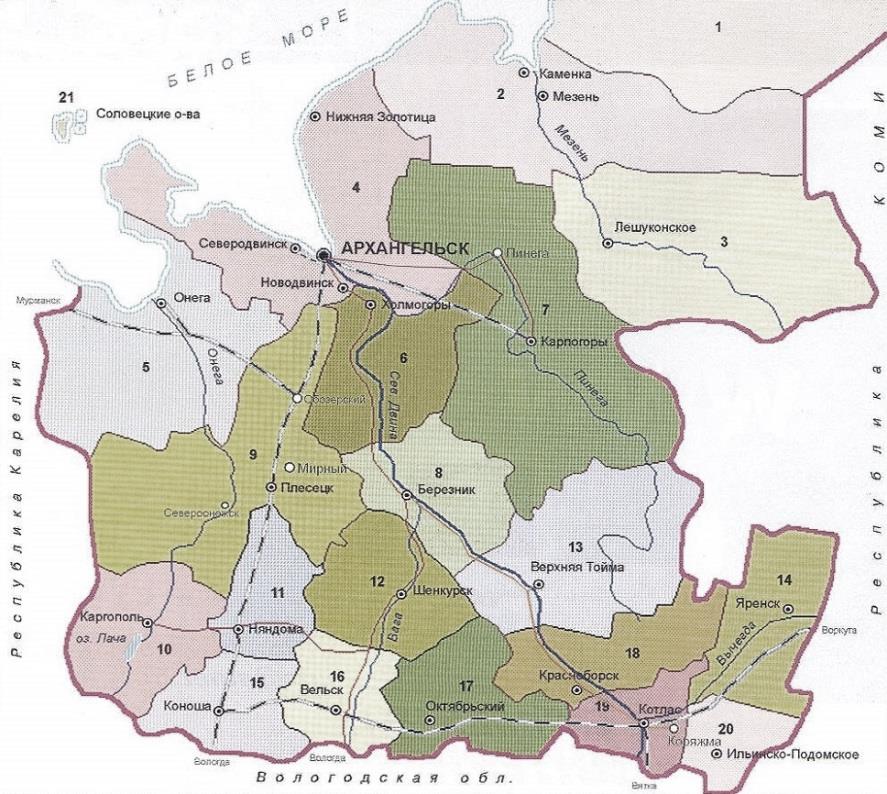 5
[Speaker Notes: Специфика кластерного инструмента позволяет обеспечить тесную кооперацию внутри разнородного состава участников: крупный бизнес, представители малого и среднего предпринимательства, фундаментальная и прикладная наука, институты развития.
САФУ является одним создателем  и активным участником всех кластеров,  существующих в регионе, в том числе:
- Судостроительный инновационный территориальный кластер
- Лесопромышленный инновационный территориальный кластер «ПоморИнноваЛес»
Биоресурный и биотехнологический  кластер, 
Социальный кластер. 
- Рыбопромышленный кластер]
Развитие технологических центров:
 ─ Инновационно-технологический центр арктических нефтегазовых лабораторных исследований, 
─ Учебно-научный центр энергетических инноваций, 
─ Инновационно-технологический центр «Современные технологии переработки биоресурсов Севера»,
─ Научно-образовательный центр по проблемам строительства в Арктике
Основные мероприятия трансформации
Проект инноклуб
«SMART CLUB»
Создание прототехнопартка Архангельской области 
на базе САФУ
Проект 
«Архангельск- университетский город»
Проекты:
 «Арктические кластерные системы»
«Корпоративные образовательные системы»
6
[Speaker Notes: Основные мероприятия, направленные на технологическую трансформацию региона: 
создание инноклуб «SMART CLUB» –сообщества талантливой молодежи по формированию проектных команд и проектов в сфере технологического и социального  предпринимательства;
создание прототехнопартка Архангельской области на базе САФУ;
проект АКС (Арктические кластерные системы);
развитие технологических центров: Инновационно-технологический центр арктических нефтегазовых лабораторных исследований, учебно-научный центр энергетических инноваций, Инновационно-технологический центр «Современные технологии переработки биоресурсов Севера»;
создание нового технологического центра – Научно-образовательный центр по проблемам строительства в Арктике;
Проект КОС (корпоративные образовательные системы).]
Показатели достижения запланированных результатов
Инновационная и технологическая трансформация региона
Социальная трансформация региона
54
4177
14%
323
8
2866
40,8%
24,4%
7
Сетевое взаимодействие с предприятиями региона
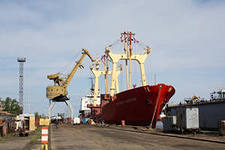 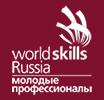 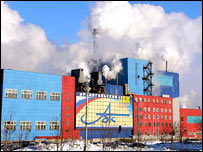 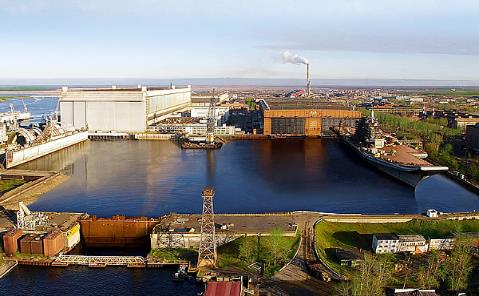 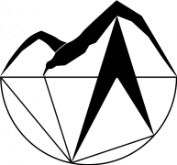 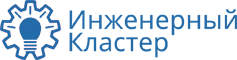 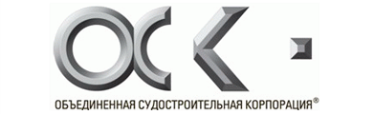 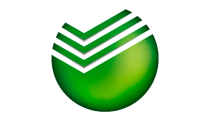 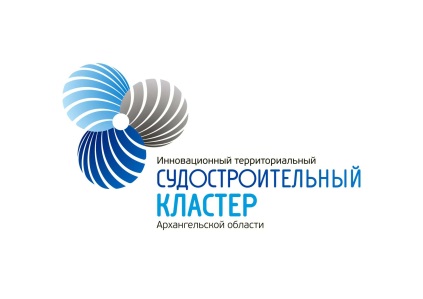 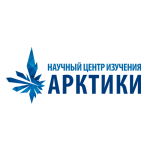 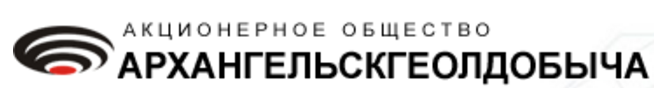 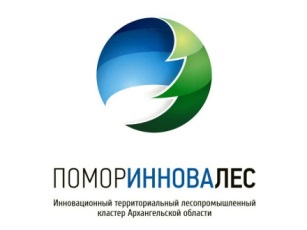 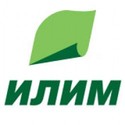 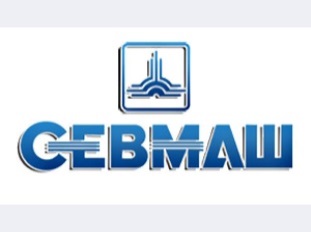 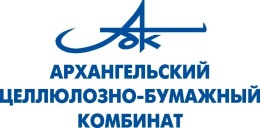 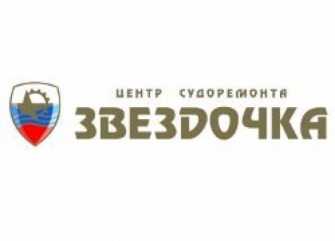 8
[Speaker Notes: Все программы арктической направленности, это практико-ориентированные программы, которые реализуются совместно с предприятиями и организациями АЗРФ.
Реализация практико-ориентированных модулей осуществляется совместно с предприятием или частично на его базе, с привлечением ведущих специалистов предприятия. 
С целью повышения качества подготовки по таким программам ведется обучения на базовых кафедрах предприятий.
На сегодняшний день в университете созданы и функционируют на ведущих предприятиях Арктического региона пять базовых кафедр три филиала кафедр:
Кафедра технологии целлюлозно-бумажного производства (АО «АЦБК»)
Кафедра управления жизненным циклом корабля (АО «ПО «Севмаш»)
Кафедра технологии судового и энергетического машиностроения (АО «ЦС «Звездочка»)
Кафедра информатики и вычислительной техники (Архангельский филиал «СРЗ «Красная кузница»» АО ЦС «Звёздочка»)
Кафедра экологической физиологии и биохимии (ФГБУН Институт природных адаптаций УрО РАН)

Филиалы кафедр 
технологии целлюлозно-бумажного производства (ООО «Сухонский ЦБК»)
судовой электроэнергетики и электротехники (АО «СПО «Арктика»)
инженерной защиты среды и реновации техники (АО НИПТБ «ОНЕГА»)

Сказать о СОП со Сбербанком, о применении технологий

3. Сетевое взаимодействие с предприятиями ОСК при реализации образовательных программ]
СПАСИБО ЗА ВНИМАНИЕ!
www.narfu.ru  
rector@narfu.ru
9